Johns Hopkins Medicine
Innovation 2023 Strategic Plan
FISCAL YEARS 2019 – 2023
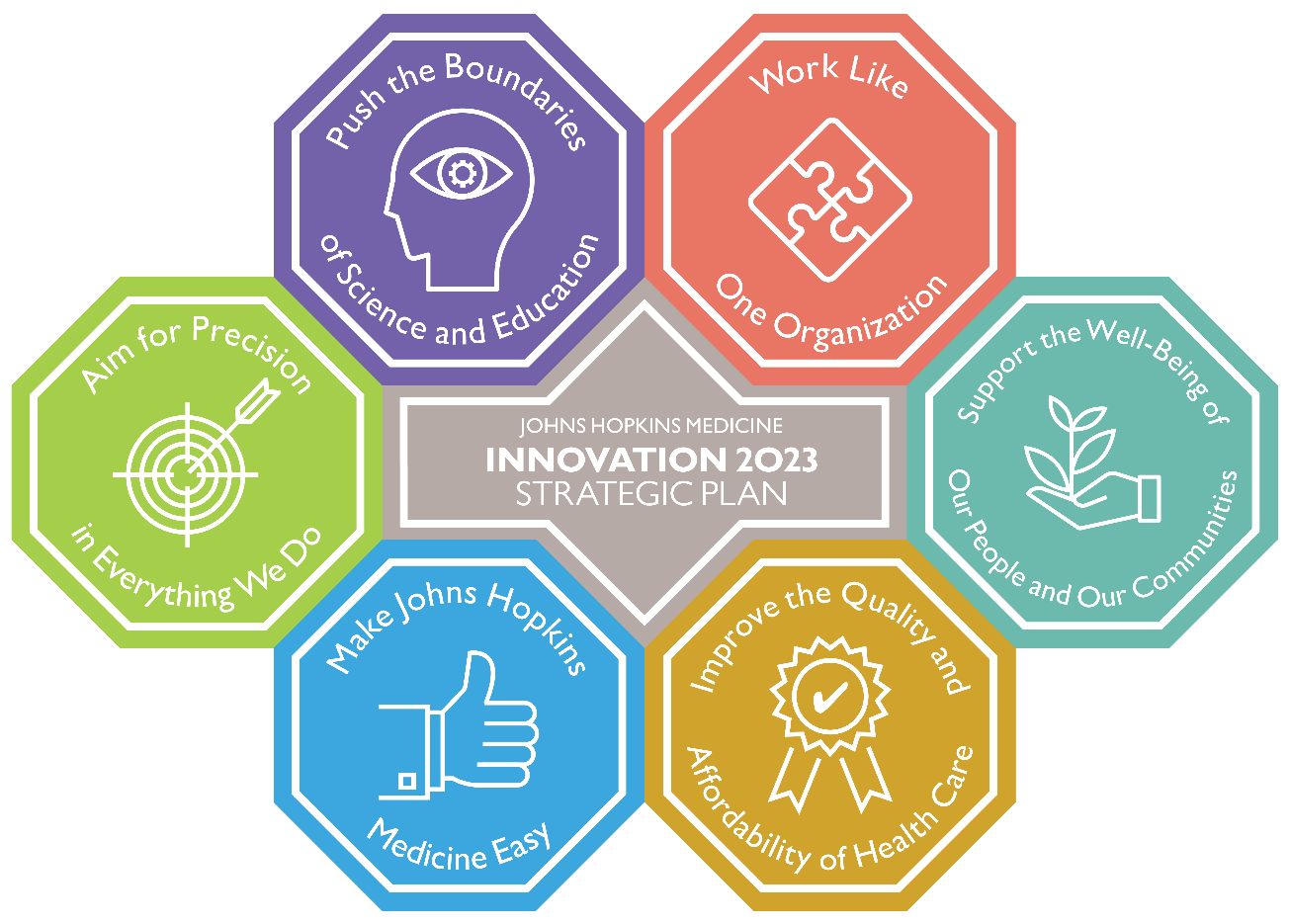 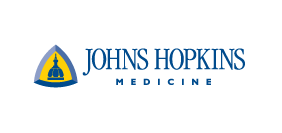 Johns Hopkins Medicine
Innovation 2023 Strategic Plan
FISCAL YEARS 2019 – 2023
STRATEGIC GOALS
MAKE JOHNS HOPKINS MEDICINE EASY
Enhance the patient experience by improving access, navigation, communication and care transitions. Make it easy for all members of the  JHM community to fulfill our mission.
SUPPORT THE WELL-BEING OF OUR PEOPLE AND OUR COMMUNITIES
Foster an organizational culture that is supportive, diverse and inclusive. Enhance joy at JHM. Grow our local community-engagement efforts  to address identified needs that improve health.
PUSH THE BOUNDARIES OF SCIENCE AND EDUCATION
Enrich the environment for discovery and learning through continuous innovation. Invest in fundamental science and create new models of  teaching, training and clinical care delivery.
IMPROVE THE QUALITY AND AFFORDABILITY OF HEALTH CARE
Maximize value for the patients we serve with an intense focus on quality, safety and efficiency. Strive for continuous performance  improvement. Lead the national conversation and exchange of ideas around high-value care.
WORK LIKE ONE ORGANIZATION
Continue our tradition of leadership by becoming the model of an integrated health care delivery system. Share best practices and extend  research and education across JHM venues.
AIM FOR PRECISION IN EVERYTHING WE DO
Use data in new and innovative ways to guide decision-making in every corner of our organization, from patient care and education to finance  and administration.
Johns Hopkins Medicine © 2018
Johns Hopkins Medicine  Innovation 2023 Strategic Plan
Make Johns Hopkins Medicine Easy
GO A L
Enhance the patient experience by improving  access, navigation, communication and care  transitions. Make it easy for all members of the  JHM community to fulfill our mission.
OU T C OM E S
Increased access to providers
Increased engagement and satisfaction
Increased utilization of digital resources
Top decile patient experience scores
FI V E - YE A R S TR A TE G I E S

Adopt best practices in patient access.
Strategically deploy enhanced care coordination resources.
Enhance patient engagement by leveraging digital platforms and redesigning education  materials so they are more user-friendly.
Optimize data integration and usefulness across the tripartite mission.
Identify and mitigate barriers that contribute to a loss of productivity across JHM.
Streamline recruitment processes to address critical talent needs.
Implement talent management solutions as an investment in the success of our people.
Page 2
Johns Hopkins Medicine  Innovation 2023 Strategic Plan
Support the Well-Being of Our People  and Our Communities
OU T C OM E S
GO A L
Foster an organizational culture that is  supportive, diverse and inclusive, while  enhancing joy at JHM. Grow our local  community-engagement efforts to address  identified needs to improve health.
Improved community health statistics
Improved personal well-being
Increased engagement and satisfaction
Top decile patient experience scores
FI V E - YE A R S TR A TE G I E S

Build a vibrant workforce through promoting diversity and inclusion.
Cultivate a workplace culture of trust and empowerment.
Enhance work-life integration, professional development and workflow efficiency.
Support our people by encouraging healthy practices that enhance well-being.
Prioritize community engagement efforts and focus resources on local health needs.
Page 3
Johns Hopkins Medicine  Innovation 2023 Strategic Plan
Push the Boundaries of Science and  Education
GO A L
Enrich the environment for discovery and  learning through continuous innovation. Invest  in fundamental science and create new models  of teaching, training and clinical care delivery.
OU T C OM E S
Greater participation in meaningful clinical trials
Increased education and research funding
Increased research collaboration and productivity
Increased training in ambulatory venues
New educational tracks
FI V E - YE A R S TR A TE G I E S

Discover innovative diagnostics and therapeutics that enable more first-in-human studies.
Improve research reproducibility.
Maximize creative, multidisciplinary discovery across the research continuum, emphasizing  value, data science and synergy.
Create diversified educational tracks that cultivate the creativity of learners and trainees.
Educate and train for the future, emphasizing value, data science and evolving venues of  care.
Foster opportunities for cross-disciplinary bioscience training.
Diversify funding sources to support research and education.
Page 4
Johns Hopkins Medicine  Innovation 2023 Strategic Plan
Improve the Quality and Affordability  of Health Care
OU T C OM E S
GO A L
Maximize value for the patients we serve with  an intense focus on quality, safety and  efficiency. Strive for continuous performance  improvement. Lead the national conversation  and exchange of ideas around high-value care.
Top decile quality scores
Decreased total cost of care
Increased resources to invest in the tripartite mission
Innovative care delivery models
FI V E - YE A R S TR A TE G I E S
Accelerate dissemination of high-value health care practices.
Incorporate patient, family member and employee perspectives into clinical care delivery.
Develop and implement clinical pathways that improve quality and reduce unwarranted  variation in care.
Engage all stakeholders to identify risk, prevent harm and advance the science of safety.
Fortify a quality and safety infrastructure that enables achieving new levels of  performance across JHM.
Explore new partnerships to foster innovation and advance the tripartite mission.
Align value-based physician and hospital payment models.
Control expenses through greater transparency and accountability.
Page 5
Johns Hopkins Medicine  Innovation 2023 Strategic Plan
Work Like One Organization
OU T C OM E S
GO A L
Continue our tradition of leadership by  becoming the model of an integrated health  care delivery system. Share best practices and  extend research and education across JHM  venues.
Increased engagement and satisfaction
Increased operating margin to support the tripartite mission
Operational standardization
Growth of the tripartite mission
FI V E - YE A R S TR A TE G I E S

Create an integrated budget system and uniform funds flow model.
Develop and implement a health care delivery system road map.
Harmonize policies across JHM.
Implement a system approach to provider credentialing.
Leverage an array of provider workforce alignment models.
Optimize internal communications using multiple channels.
Redesign workflow processes in key functional areas.
Page 6
Johns Hopkins Medicine  Innovation 2023 Strategic Plan
Aim for Precision in Everything We Do
GO A L
Use data in new and innovative ways to guide  decision-making in every corner of our  organization, from patient care and education  to finance and administration.
OU T C OM E S
Additional Precision Medicine Centers of Excellence
Increased data driven decision-making
Increased engagement and satisfaction
Workforce plans across JHM
FI V E - YE A R S TR A TE G I E S

Advance discovery through use of diverse data sources.
Develop Precision Medicine Centers of Excellence (PMCOEs) that encompass both  clinical and basic science research.
Enhance individualized care decisions and outcomes through stratification of patient data.
Ensure data integrity and create an integrated clinical and operational analytics platform.
Transform educational practice and content to tailor learner experience to individual  needs.
Create forward-looking workforce plans that align with clinical and academic objectives.
Page 7